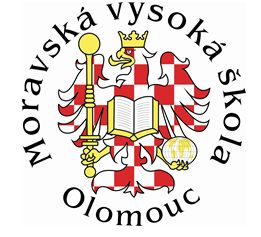 Vodní energie
Autor:			Václav Kacbunda
				M20106
Předmětt:		(YEM) Energetický management
Vodní cyklus
Obnovující se energie 

Využití potenciální a kinetické energie 

Voda vtékající do moří uvolňuje svou nashromážděnou energii 

Původní energii pak voda opět získá působením slunečního záření, které vodu odpaří z moře a jako dešťové anebo sněhové srážky navrací zpět do míst vysoké potenciální energie a koloběh se opakuje.
Zdroj: http://www.pasparta.cz/e-shop/pro-deti/kolobeh-vody-v-prirode
Historie

Využívaní od starověku 

- doprava- lodí, vorů (splavování dřeva)
						
- Pohánění mlýnů, hamrů, čerpadel (trkače), pil
Současnost

Nejběžnější způsob využívání vodní energie je její přeměna v energii elektrickou. Ve vodních elektrárnách voda roztáčí turbíny, které pohání elektrické generátory. Konečným výsledkem je elektrická energie, která se transformuje a VN rozvody odvádí do míst spotřeby.
VODNÍ ELEKTRÁRNY
Nejběžnější způsob využívání vodní energie je přeměna a využití kinetické energie za pomoci- vodních elektráren














Zdroj: http://ok1zed.sweb.cz/s/el_vodniel.htm			Zdroj: http://ok1zed.sweb.cz/s/el_vodniel.htm
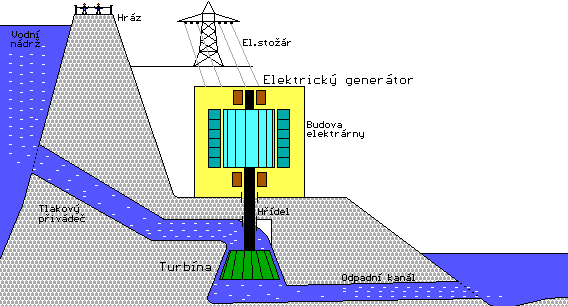 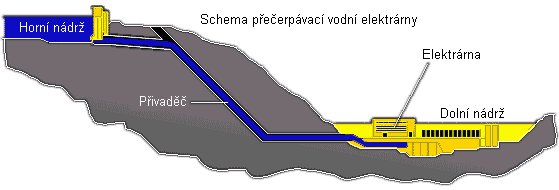 Obrázek č.2- Klasické vodní dílo s gravitační hrází.
Obrázek č.3- Schéma přečerpávající elektrárny
Obnovitelný zdroj energie (čistá, zelená energie)
Při vlastní spotřebě nedochází k přenosovým ztrátám 
Přebytky dodávány do elektrické sítě
Rychlé dodání elektrické energie (blackout- 2 min)
Záložní zdroj energie- Přečerpávání (uložiště)
Finanční a časová před realizační náročnost
Vysoké investiční náklady 
Důkladní dispoziční a geografické umístění stavby ( nelze postavit kdekoliv)
Vložení finanční prostředky jsou závislé na využití vyrobené elektrické energie
Graf č. 1- Globální spotřeba obnovitelných zdrojů
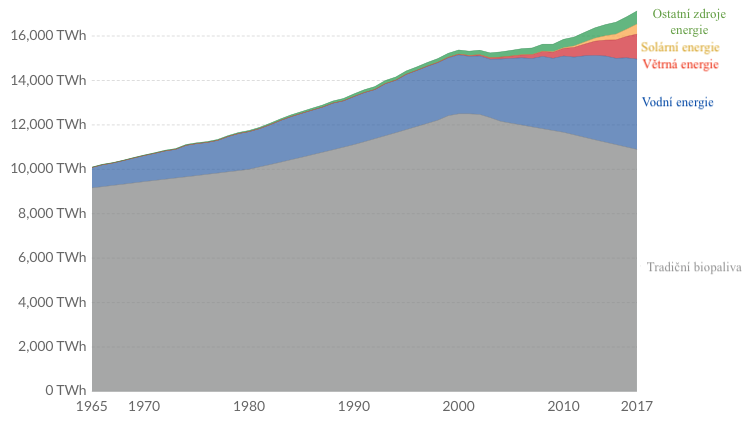 Zdroj: Zdroj: RITCHIE, Hannah a ROSER, Max. Renewable Energy [online]. OurWorldInData.org. 2021 [cit. 04-04-2021]. Dostupné z: https://ourworldindata.org/renewable-energy
Graf č.2- Obnovitelné zdroje vygenerované v ČR
Zdroj: RITCHIE, Hannah a ROSER, Max. Renewable Energy [online]. OurWorldInData.org. 2021 [cit. 04-04-2021]. Dostupné z: https://ourworldindata.org/renewable-energy
INOVATIVNÍ TECHNOLOGIE VYUŽÍVÁNÍ VODNÍ ENERGIE
Obrázek č.4- Sériové zapojení systému LPS od firmy Lucid energy
Zdroj: LPS, oficiální stránky společnosti Lucid energy [online]. [cit. 04-04-2021], Dostupné z: http://lucidenergy.com
Obrázek č.5- Flow to wire system
Zdroj: FTW, oficiální stránky společnosti Rentricity [online]. [cit. 04-04-2021], Dostupné z: https://rentricity.com
Turbulent system
Přívodní kanál
Osazení 
Turbulent systému
Odvodňovací kanál
Obrázek č.5- Turbulent system
Zdroj: Turbulent system, oficiální stránky společnosti Turbulent [online]. [cit. 04-04-2021], Dostupné z: https://www.turbulent.be/
Obrázek č.5- Tidal energy- Přílivová energie
 
Zdroj: Tidal energy, t [online]. [cit. 04-04-2021], Dostupné z: https://www.turbulent.be/